AP Human Geography
Class 7- Population
Bell Ringer
China only allows families to have one baby.  Do you think this is acceptable? Vote yes or no.
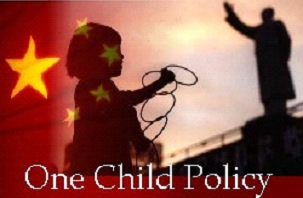 Population growth is a HUGE problem worldwide, especially in LDCs (less developed countries). There are several theories and ideas about why this occurs and how to best fix it.
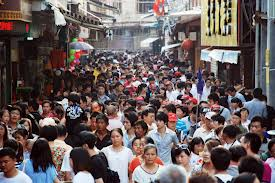 It all started with him
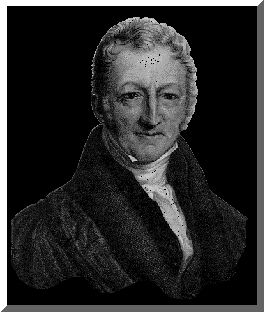 Thomas Malthus	
British Economist 
First critic to note that the world’s population was increasing faster than the supplies needed to sustain it
Malthus’ Beliefs
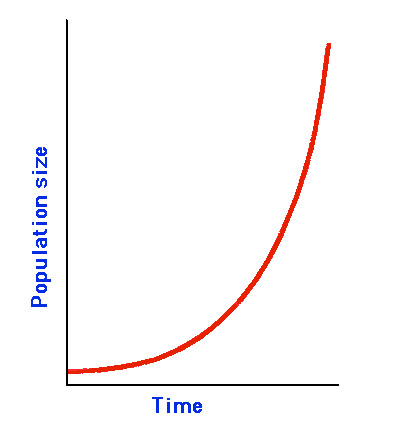 Population increased exponentially, or at a “geometric rate”

Food supplies grow linearly or at an “arithmetic rate”
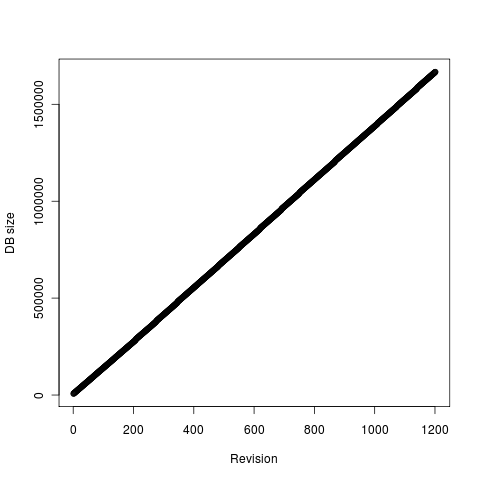 Neo-Malthusians
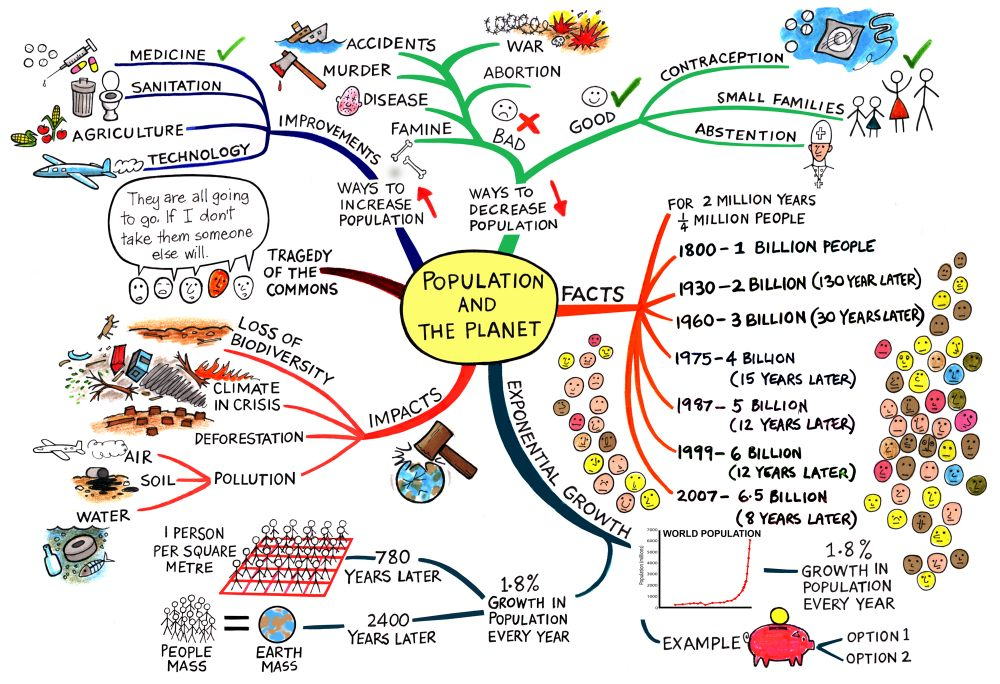 The Population Bomb, by Paul Ehrlich (1968)- popularizes neo-Malthusian ideas
Underpinnings for international programs for population limitation by birth control 
Believe overpopulation will cause resource depletion or environmental degradation
The Demographic Transition Model
Process of change from:

High crude birth and death rates & low rate of natural increase 
TO
Low crude birth and death rates & low rate of natural increase AND higher population
The 4 stages- every country is in one of these four stages.
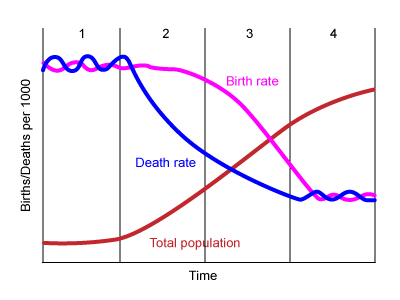 Low Growth
High Growth
Decreasing Growth
Low Growth
Stage 1- Low Growth
High birth rate and death rates produce virtually no long term natural increase 
No country is in stage 1, these were the hunter gatherers
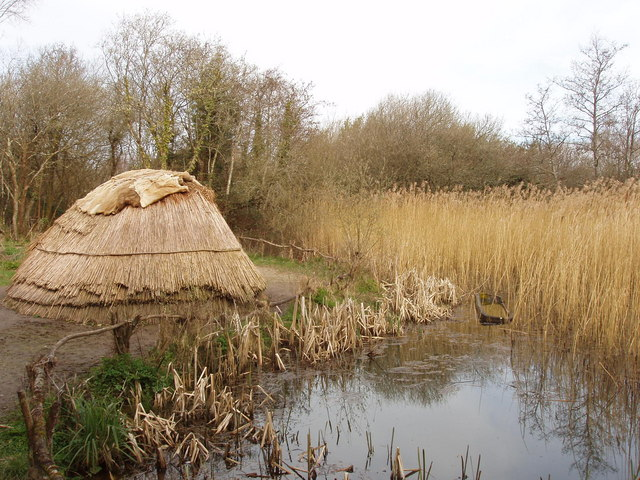 Stage 2- High Growth
Rapidly declining death rates and very high birth rates 
Europe and North America were in stage 2 during the 1750s after the industrial revolution 
Most of the developing world entered stage 2 during the 1950s 
Medical revolution pushed many countries into stage 2
Most of the world’s poorest countries are in stage 2 with falling death rates but stable, high birth rates
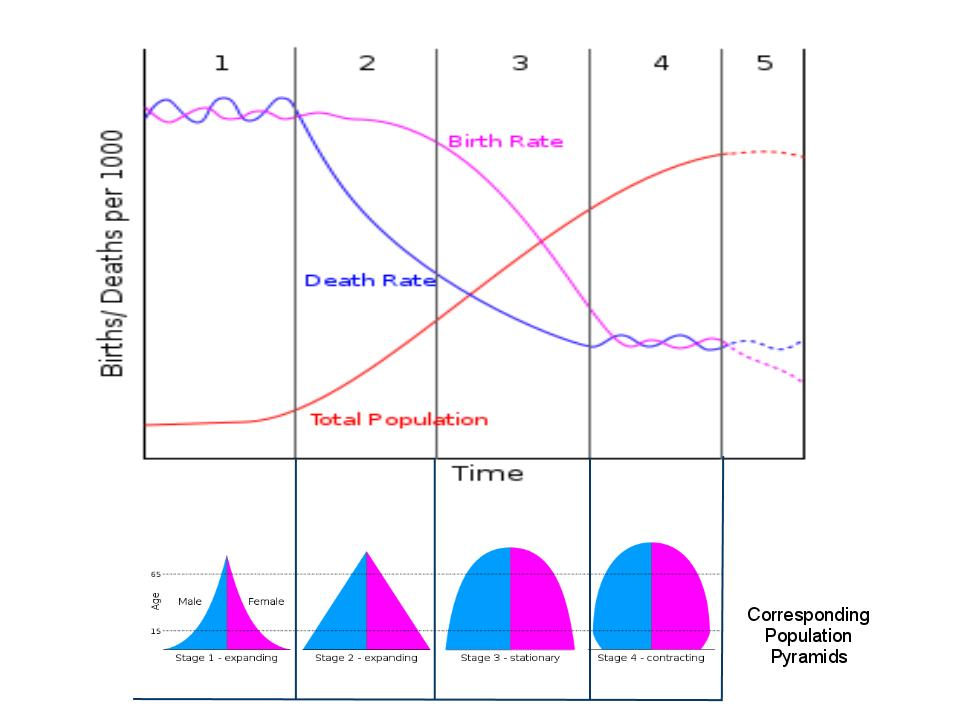 Stage 3 Decreasing/ moderate growth
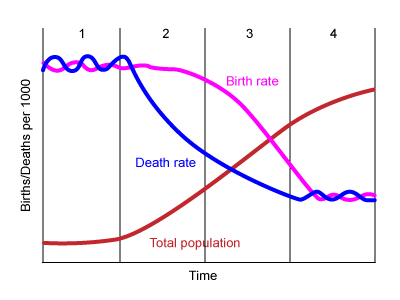 Birth rates decline, death rates decline
Mature industrial economy 
Children become economic liabilities rather than assets because they live longer 
Birth control is in effect 
Children are living until adulthood and fertility rates fall
Stage 4- Low Growth
Very low birth rates and death rates produce virtually no long term natural increase and a possible decrease 
 ZPG (zero population growth)
Post industrial economy 
Birth rates fall because women are working outside the home and children are more expensive
Women are more educated and delay marriage and children 
Steady death rates
Population grows only very slowly or even decreases